Program Measures and Metrics that Matter
Robert Emery, DrPH, CHP, CIH, CSP, CBSP, CHMM, CPP, ARM
Vice President for Safety, Health, Environment & Risk Management
The University of Texas Health Science Center at Houston
Professor of Occupational Health
The University of Texas School of Public Health
Learning Objectives
By the end of this learning module, you should be able to:

Identify basic institutional descriptors.
Identify staffing predictors and influencing factors.
Understand the difference between measures and metrics. 
Describe the EH&S metrics model, identifying the four major categories of measurements we suggest to use as a balance scorecard.
Describe the difference between output and outcome.
What are Our Drivers?
To begin to articulate the risk control needs of an institution, we first must understand its basic characteristics
To accomplish this, we need some basic descriptive institutional data
Such as…
Institutional Measures
How big is your institution?
How is size measured?
What measures are important (e.g. resonate with resource providers?)
What risks are present?
How are these risks managed?
Are these risks real or hypothetical?
How might you determine that?
How does management determine that?
Loss Prevention Measures
How is your program’s performance measured?
In your opinion, are these measures true indicators of performance?
What do the clients served really think of your program?
Do clients feel there are real (or perceived) loss prevention program duplications of effort?
How many staff?
In your opinion, are you over or understaffed?
How would you know?
How would others know?
How are you performing?
Within the context of the mission of your institution, is your program viewed as hindering or helping?
Loss Prevention Staffing
An age old question - How many EH&S staff should I have?

Perhaps an equally important question is: What can we realistically hope to obtain from a benchmarking exercise involving staffing metrics? 

At best, we can likely only achieve a reasonable estimation of “industry averages”, such as number of EH&S FTE’s for an institution exhibiting certain characteristics
Sampling of Possible Staffing Predictors and Influencing Factors
Quantifiable 
Institution size
Number of labs
Level of funding
Population
Geographic location
Deferred maintenance
Public/private
Medical/Vet schools
Multiple locations
Non-quantifiable
Regulatory history & scrutiny
Tolerance of risk by leadership
Level of trust/faith in program
Ability of program to articulate needs
Desirable Characteristics of Predictors for Benchmarking
Consistently quantifiable
Uniformly defined by a recognized authority
Easily obtained
Meaningful and relevant to decision makers (provides necessary context)

Consider something as simple as the definition of “number of EH&S staff”
A Word About Comparisons: What do Universities Compare?
Revenues
Tuition and fees
Size
Number of students
Research productivity
Number of faculty
School rankings
Athletics
Student entry grade point average, SAT scores
Amount of grant funding and by whom
Revenues from Tech Transfer
Reputation
And people don’t think you can compare EH&S programs?
Suggested Definition
“EH&S Staff”: technical, managerial, and directorial staff that support the EH&S function 
Suggest including administrative staff, but it probably doesn’t make a big difference

Can include staff outside the EH&S unit, but must devote half time or greater to safety function (0.5 FTE)
Example
Safety person in another department
Student workers (>0.5 FTE)

Contractors included only if onsite time is half time or greater (0.5 FTE)
Example – 
contract lab survey techs, yes if >0.5 FTE
fire detection testing contractors, likely no.
Ongoing Research on Possible Predictors for EH&S Resourcing
Exploring three promising relationships – all imperfect, but each potentially useful with some degree of care
Campus square footage (non-lab and lab)

Cost of risk transfer (insurance premiums for property and worker’s compensation insurance)

Proportion of extramural research expenditures
Predictability of Various Models
Current C/U Metrics Model
# EH&S FTE = e [(0.516*School) + (0.357*ln (Lab NASF)) + (0.398*ln (Nonlab NASF)) + (0.371*BSL)] - 8.618]
R2 value based on 69 observations  = 80%
Definitions for predictor variables:
Lab NASF: the number of lab net assignable square footage 
Nonlab NASF: the number of non-lab net assigned square footage (usually obtained by subtracting lab from gross)
School: defined as whether your institution has a medical school as listed by the AAMC or a veterinary school as listed by the AAVMC; 0 means no, 1 means yes
BSL: this variable indicates if the institution has a BSL3 or BSL4 facility; 0 means no, 1 means yes
Staffing Predictors
The data from 102 colleges and universities from across the country indicate that four variables can account for 80% of the variability in EH&S staffing:

Non lab net assignable square footage
Lab net assignable square footage
Presence of Medical or Vet School
Existence of BSL-3 operations

These predictors important because they are recognized and understood by those outside the EH&S profession
With the collection of more data, the precision of the model could likely be improved to the benefit of the entire profession
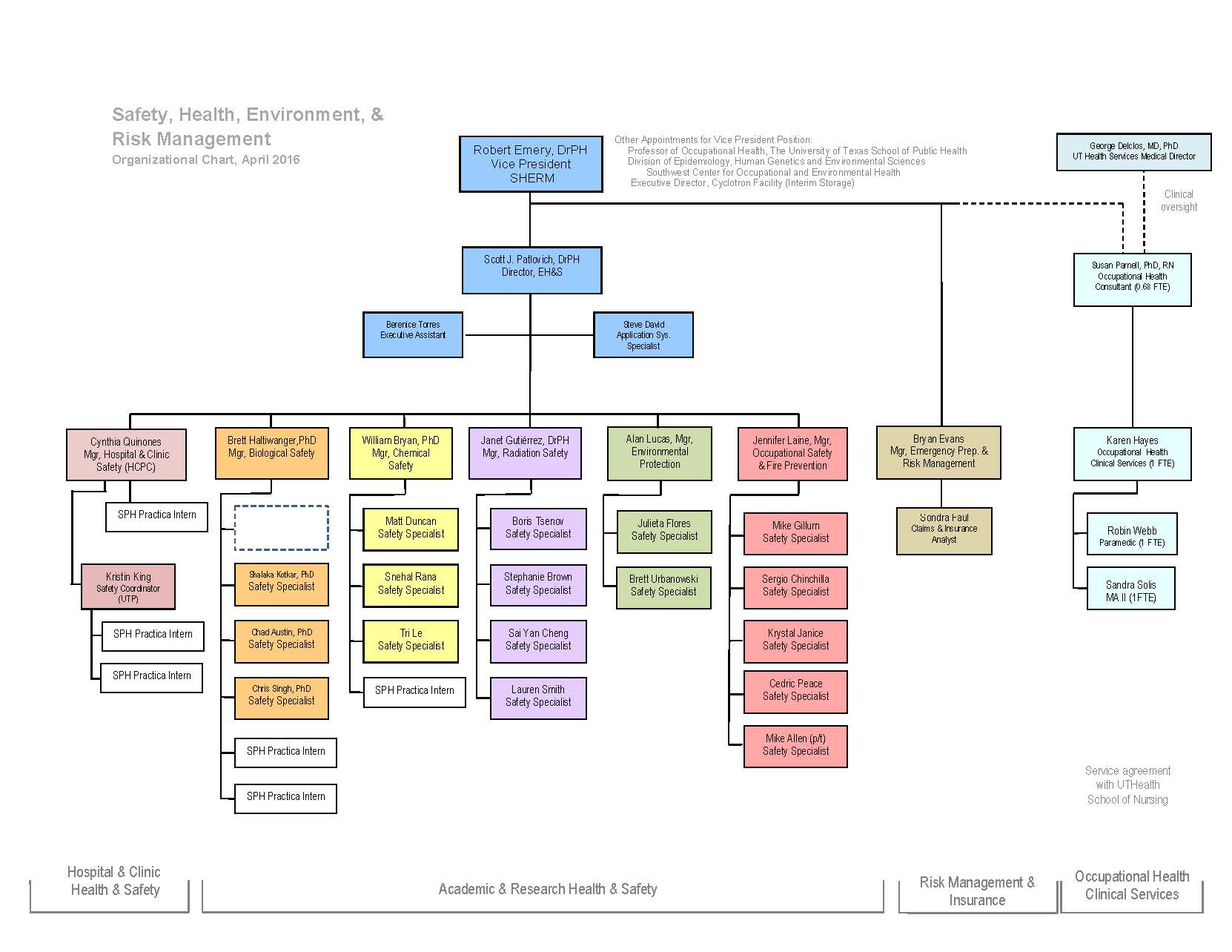 Campus Square Footage, SHERM Resource Needs, and Funding
(modeling not inclusive of resources provided for, or necessary for Employee Health Clinical Services Agreement)
Modeled SHERM Resource Needs and Institutional Allocations
(Not Inclusive of EHCSA)
Total Campus Square Footage 
and Lab/Clinic Subset
Amount not funded
IMM funding
Lab area portion of total square footage
Institutional allocation
Non-lab  portion of total square footage
SHERM Income 
(Worker’s compensation insurance rebates, contracts, services)
Med 
Foundation
Training Services
UTP 
contract
WCI RAP rebate *
* In addition to $214,710 from “Employee Health Account”, EHCSA received 90% of FY09 WCI RAP allocation
Estimated Annual UTHSC-H Institutional Services Cost per Square Foot(FY 10 estimates based on UTHSC-H square footage of 3,164,000 state (a)  + 1,836,000 auxiliary = 5,000,000 ft2 (b) )
Utilities (electricity, gas, steam)a			$5.38
Facilities Services (salaries, maint & ops)a	$2.98
Policea							$1.00
Information Technology Supporta		$1.00
Contract Services (housekeeping, trash)a	$0.58
Insurance Premiums (property, WCI)b 		$0.50
Environmental Health & Safetyb			$0.45
Ratio of Reported Total EH&S Budget and Extramural Research Expenditures
FY10 Cost of SHERM Institutional Services by Square Footage Type
(not inclusive of insurance premiums or employee health clinical services costs)
$15
$10
Dr. Ferrari
Dr. Fisher-Hoch
Dr. Gould
Dr. Jagganath
Dr. Koehler
Dr. Sevick-Muraca
Dr. Soto
Cost per Square Foot
$6.35 + $2.73 + $0.12/sq ft = $9.20 for all “intensive care” lab or clinic sq ft (0.4% of total space)
$5
$2.73 + $0.12/sq ft = $2.85 for all standard lab or clinic sq ft (15.6% of total space)
$0.12/sq ft for all sq ft
15.6%
84%
Additional amount necessary to support “intensive care” space subset in FY10 equals $150,000, or a 5% increase based on previously projected FY10 budget of $3,001,177
0.4%
Percent Total Net Assignable Square Footage, based on a total for FY10 of 5,519,788 Square Feet
3. Institutional & EHS Non-transformed Data Ratios (n= 118) from CSHEMA “Vital Statistics” Initiative
Regression Model for EHS Full-time Equivalent Staff for All Institutions, n=118
ln (EHS FTE staff) =  -19.6877 + 0.49324 * ln (total institutional assignable sf) + 0.72440 * ln (total institutional expenditures)
Regression Model for EHS Expenditures for All Institutions, n=118
ln (EHS expenditures) =  -7.8093 + 0.50506 * ln (total institutional assignable sf) + 0.69283 * ln (total institutional expenditures)
Regression Model for EHS FTE Staff for AAHC Institutions, n=31
ln (EHS FTE staff) = -9.039 + 0.7899 * ln (total institutional assignable sf)
Regression Model for EHS Expenditures for AAHC Institutions, n=31
ln (EHS expenditures) = 1.587 + 0.8397 * ln (total institutional assignable sf)
Applying the Models: An Example
Consider an institution with 5 million total institutional net assignable square feet and $900 million in total annual institutional expenditures

Since we don’t know lab density, assume $0.30/sq ft = $1,500,000

Based on prediction models from Vital Statistics project:
EHS expenditures = $1,568,967
EHS staffing = 16.7 FTE

If that same university was an AAHC  institution
EHS expenditures = $2,064,581  (31% increase)
EHS staffing = 22.9 FTE  (37% increase)

	Our data suggests an average of 30% of total expenditures is research 
	expenditures at AAHC institutions, so (0.30)($900 million) = $270M
	0.008 x $270M = $2,160,000
Forewarning
Note, even an estimate for the number of EH&S staff doesn’t give us any indication about their proficiency and effectiveness
So what should we be measuring in loss prevention?
And how should we communicate what loss prevention does?
Why Metrics?
“When you measure what you are speaking about, and express it in numbers, you know something about it; but when you cannot measure it, when you cannot express it in numbers, your knowledge is of a meager and unsatisfactory kind.” 
 
				William Thomson, Lord Kelvin
“If you can’t measure it, you can’t manage it”“If you don’t measure it and display it, you will soon be replaced by someone who can”					Emery
Metrics
What measures?

What units?

How often to collect the data?

How to communicate the information?
Measures versus Metrics
A metric is a unit of measurement that objectively quantifies an organization’s performance
Measurements as Indicators
Output - workload
	number of individuals trained
	surveys or inspections completed
	violations assessed

Outcomes – does the program achieve its desired results
	is safety training or inspections effective in reducing injury or illnesses
Measures for Compliance Versus Performance
For regulatory purposes we document…

Pounds of hazardous waste
If a person is trained

If a person was hurt
For performance purpose we should document…

Number of pick ups

How many people were trained
How many people were hurt and what caused the injury
What Measures and Metrics?
Losses
	Personnel
	Property

Financial
	Expenditures
	Revenues
Compliance
External
Internal

Client Satisfaction
External
Internal
What Units?
$ (Cost)

Square feet

Time

Number of events
Biological Safety
Individuals trained

Laboratory inspections

Deficiencies identified and resolved

Incident response to biological agents

Biological Safety Cabinet verifications

Institutional Biosafety Committee protocols
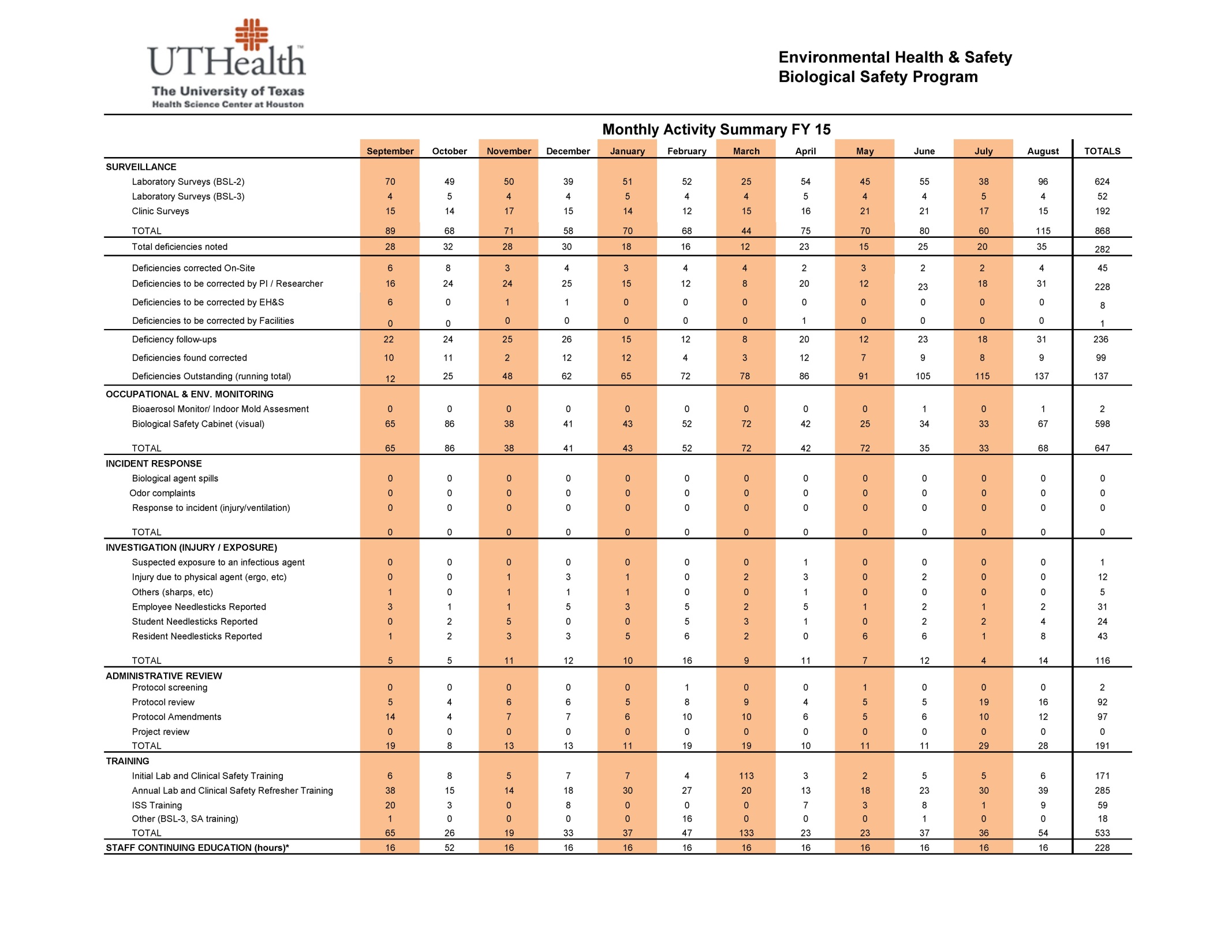 Chemical Safety
Individuals trained

Laboratories inspections

Deficiencies identified and resolved

Incident response to chemical agents

Chemical fume hood verification
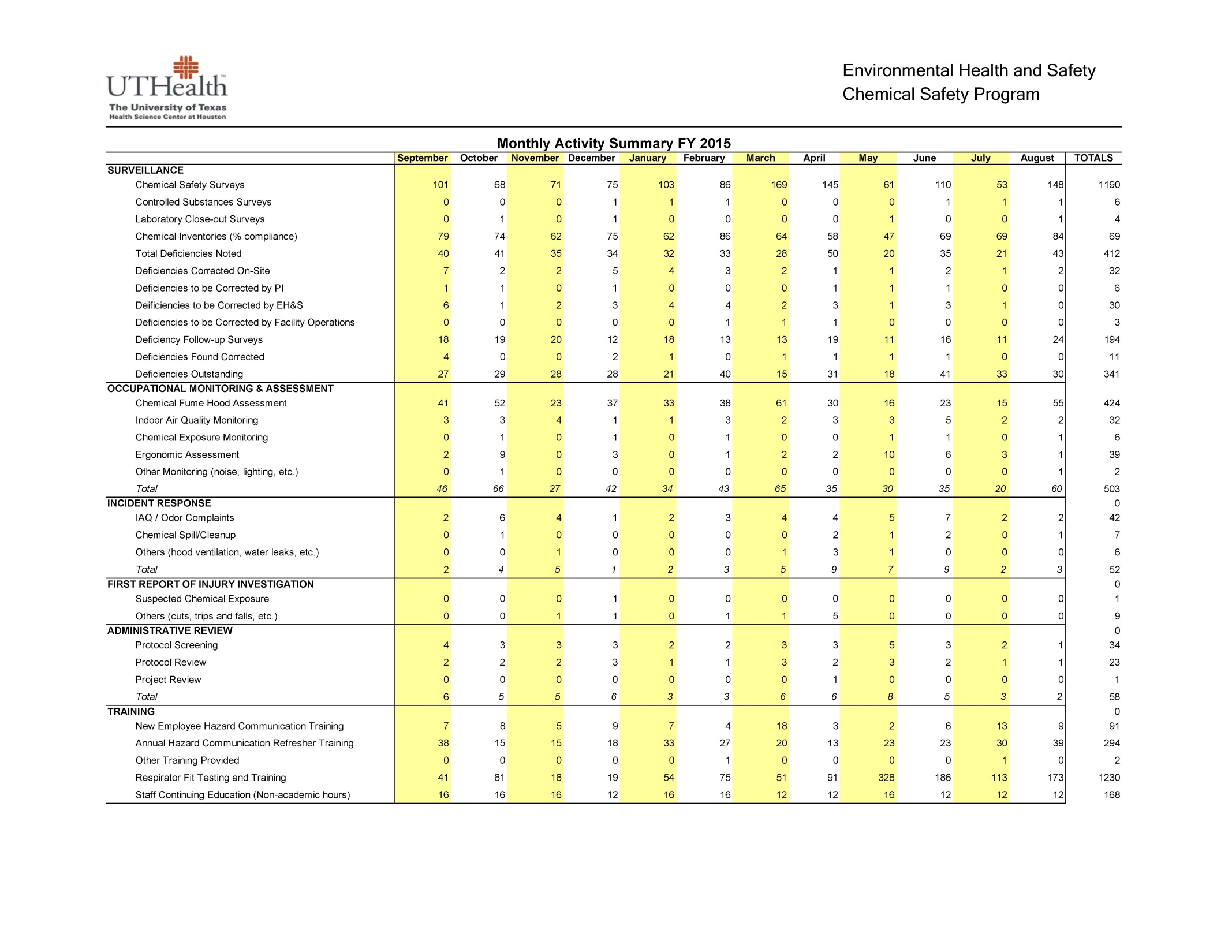 Radiation Safety
Individuals trained

Laboratory inspections

Dosimetry

Bioassays

Instrument calibrations
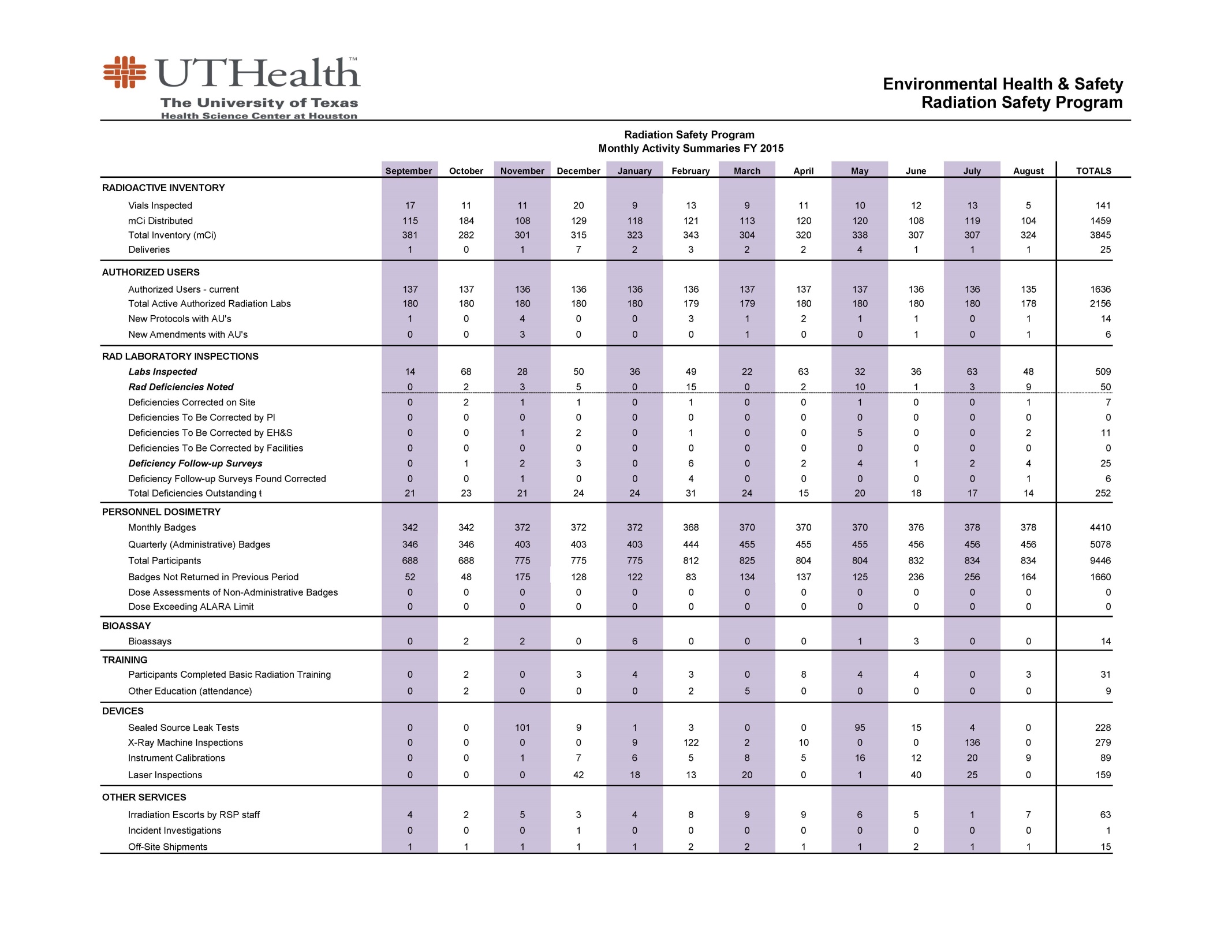 Environmental Protection
Disposal costs

Waste weights or volumes

Effluents released

Cost avoidance
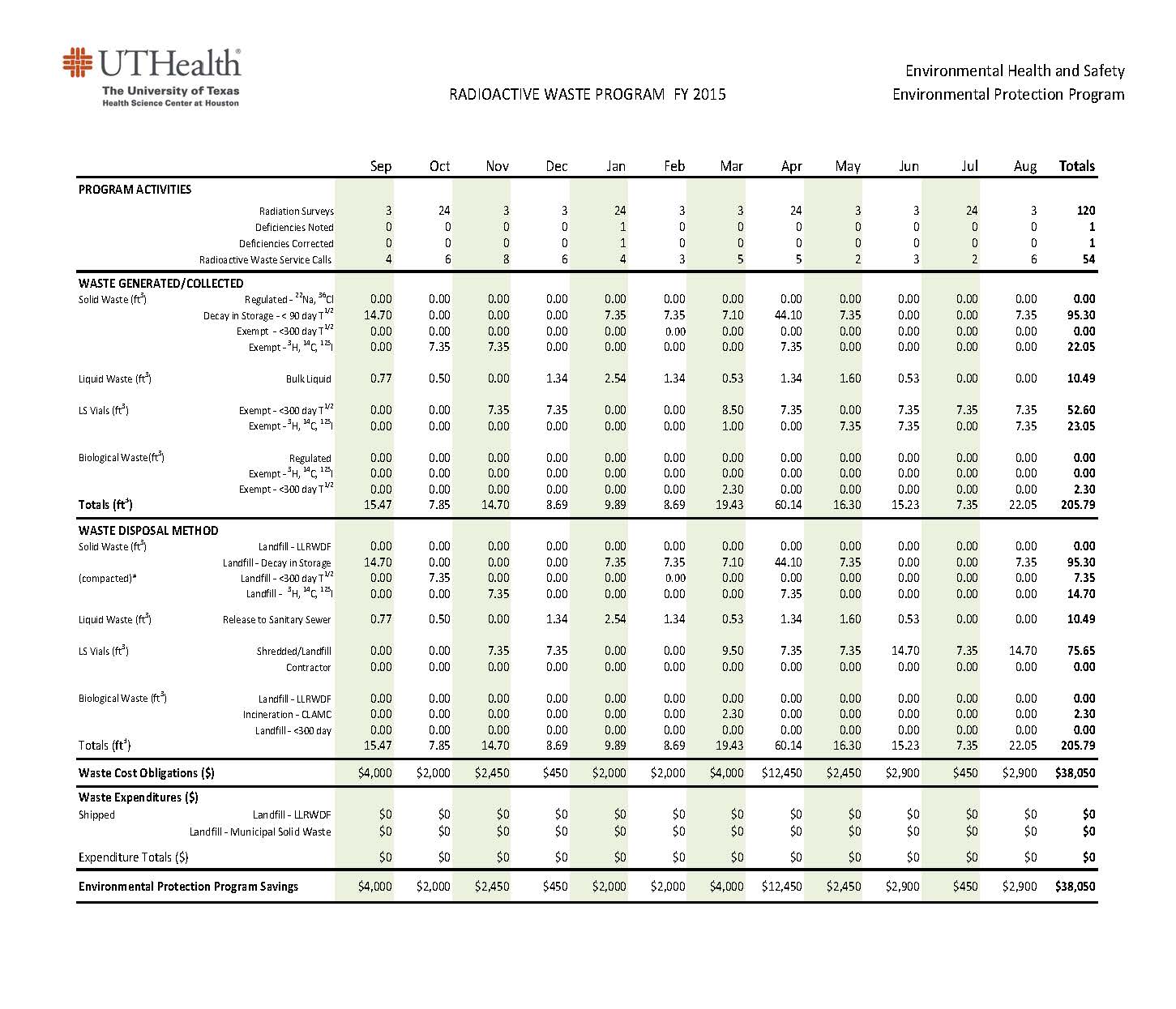 How Often?
“Smell the cheese often so you know when it is getting old.” 
	– Spencer Johnson

Ongoing metrics communicate the effectiveness of processes

“Every time you get the chance” – Emery
Communicating Metrics
Focus on outcome metrics not output

Select emerging issues and opportunities to communicate

Report on strategic goals

Remember to tie it to the mission of the organization
Caveat
“Not everything that can be counted counts, and not everything that counts can be counted”
	- Albert Einstein